Экологическое равновесие в природе
Роль насекомых в экологическом равновесии
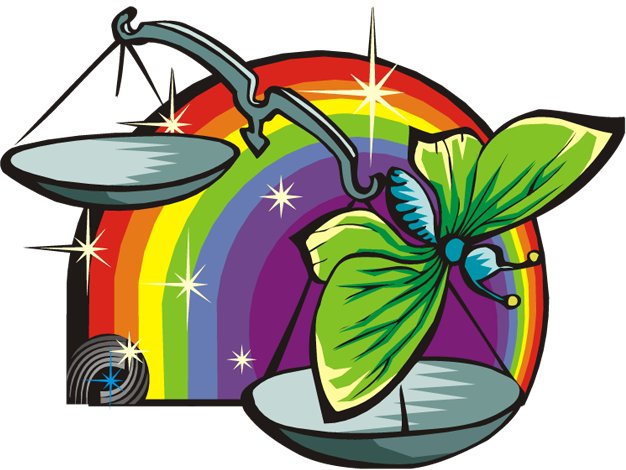 Саранча
Дубовая листовертка
Растения-гусеницы-осы-потомство
Термиты
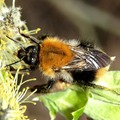 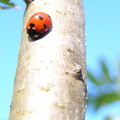 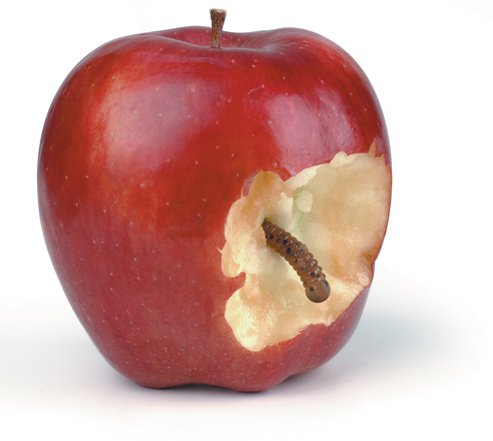 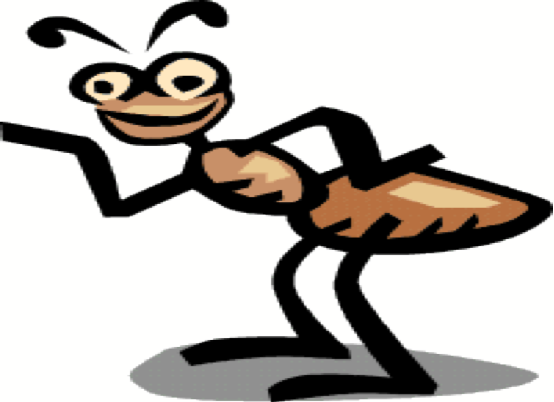 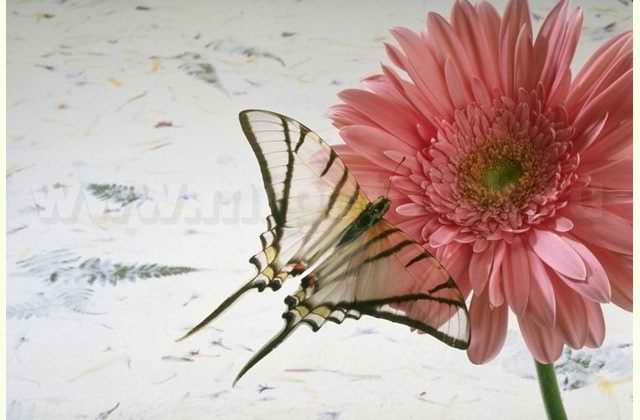 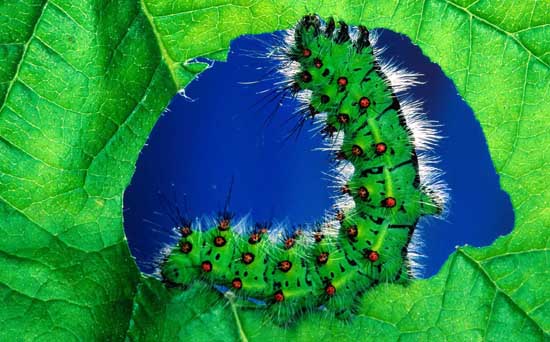 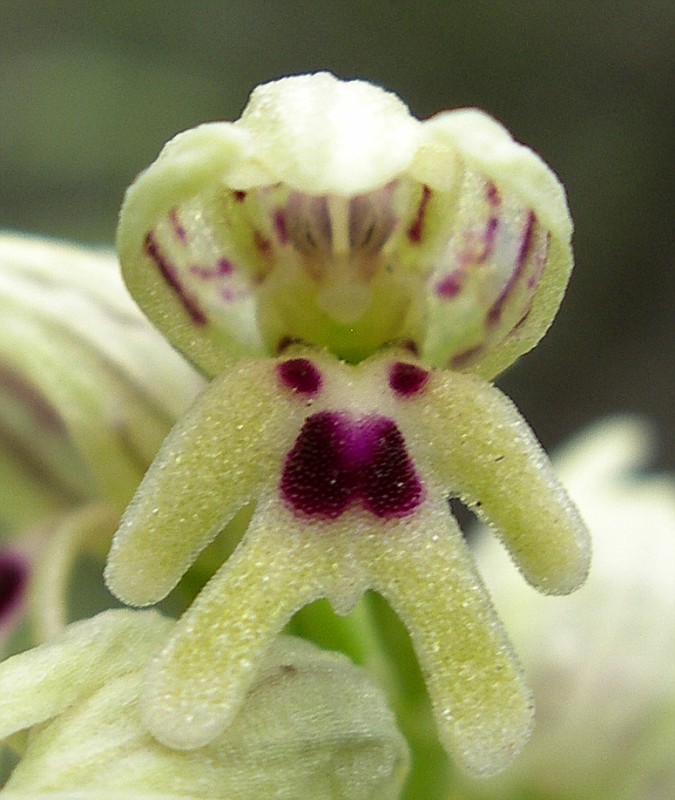 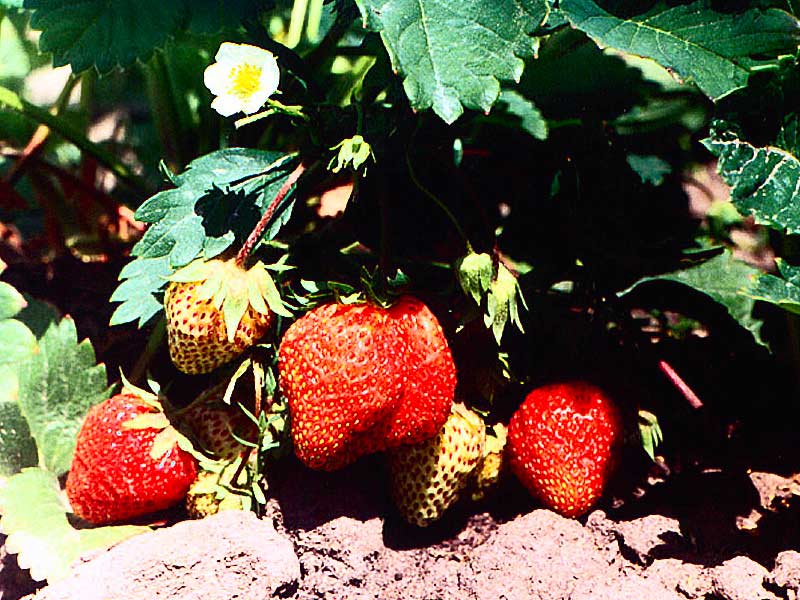 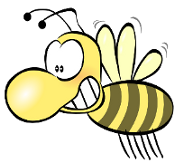 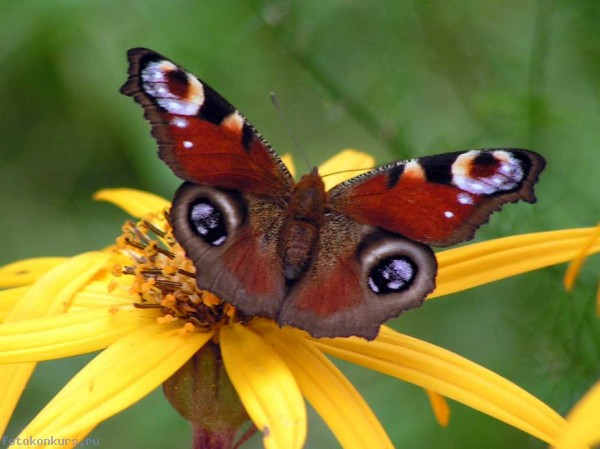 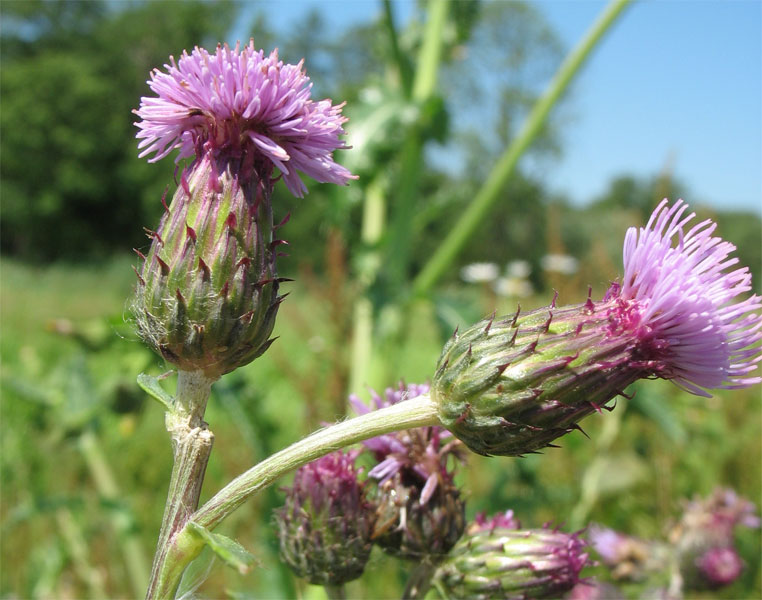 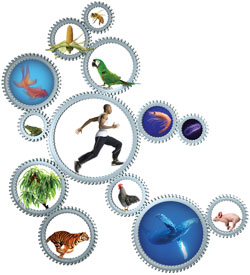 Берегите природу
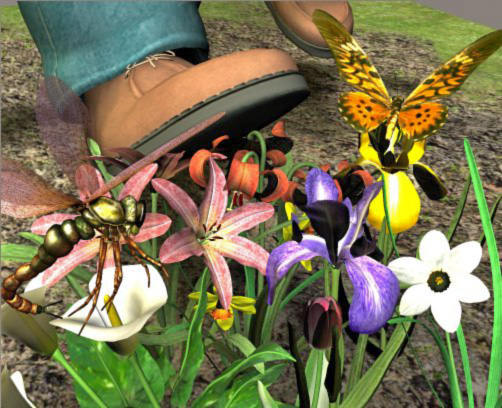